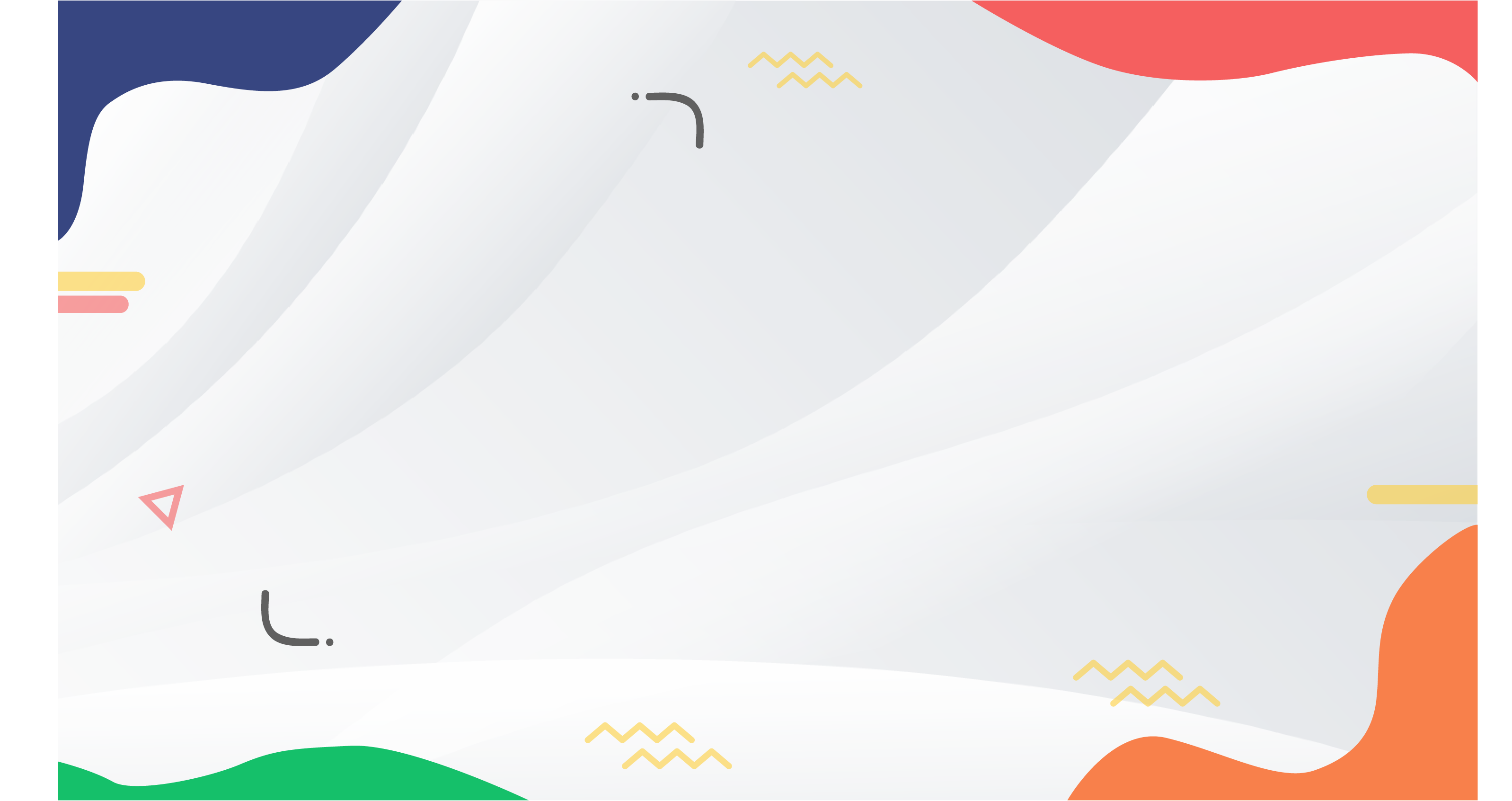 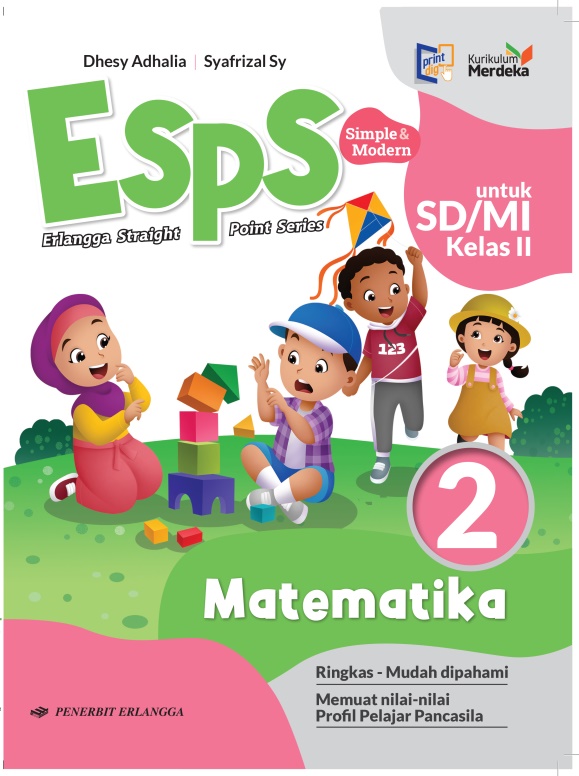 MEDIA MENGAJAR
Matematika
UNTUK SD/MI KELAS 2
Bab
4
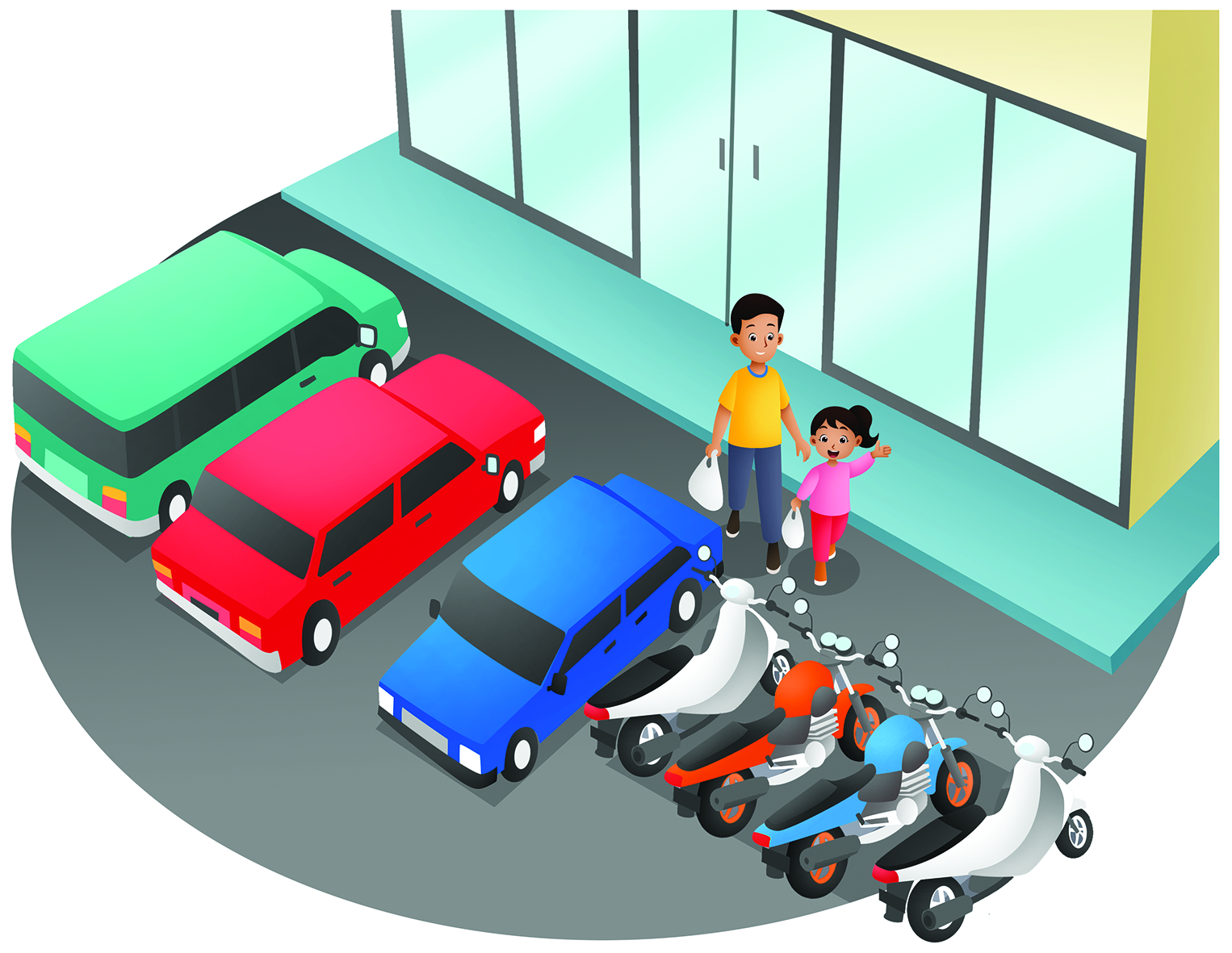 TUJUAN PEMBELAJARAN:
Menjelaskan perkalian sebagai penjumlahan berulang.
Menentukan hasil perkalian.
Menjelaskan sifat pertukaran pada perkalian.
Menentukan berbagai bentuk perkalian dengan hasil tertentu.
Menyelesaikan masalah sehari-hari yang berkaitan dengan perkalian.
PERKALIAN
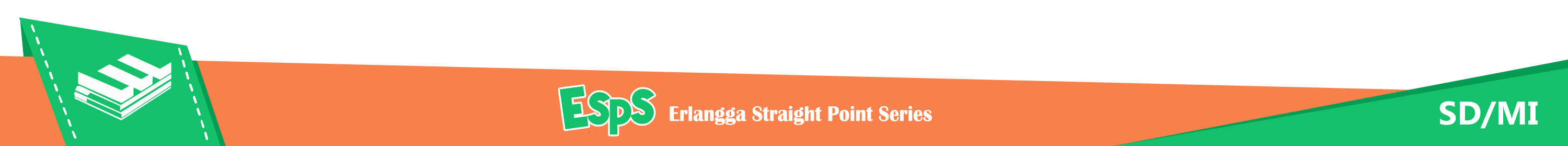 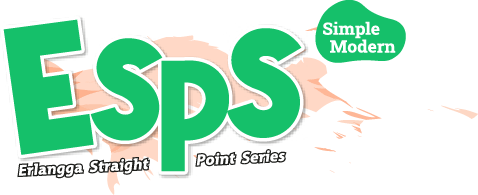 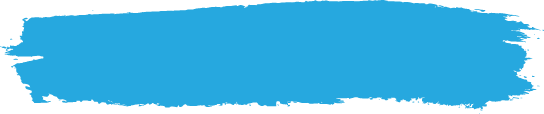 A. Perkalian sebagai Penjumlahan Berulang
Perkalian merupakan penjumlahan berulang.
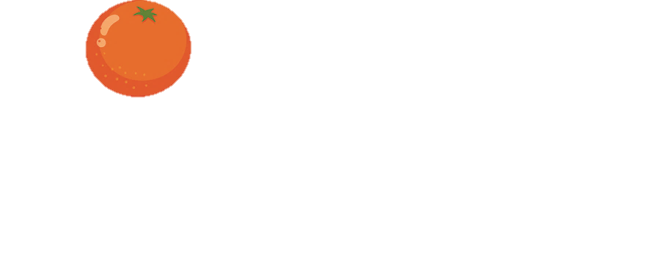 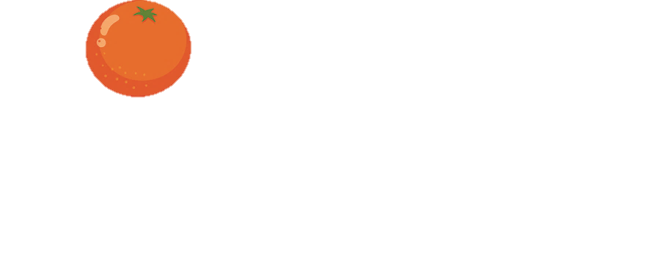 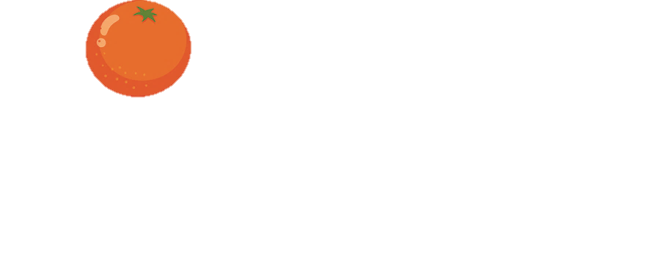 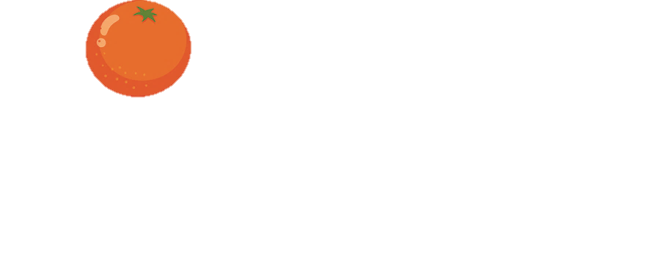 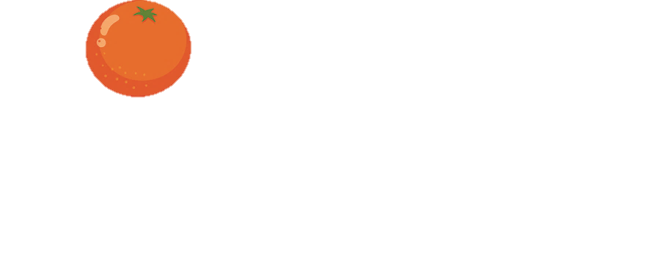 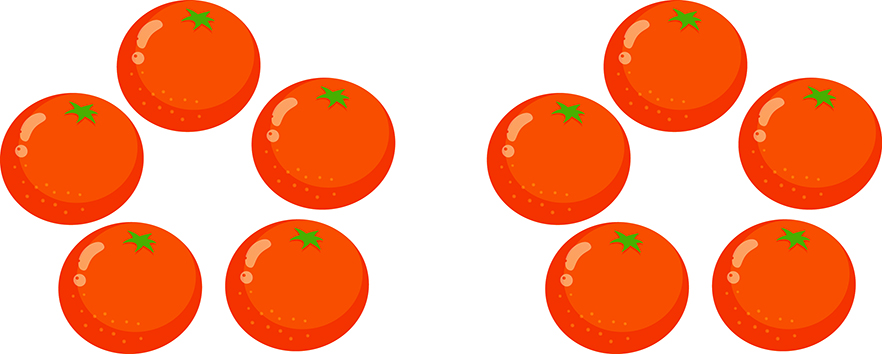 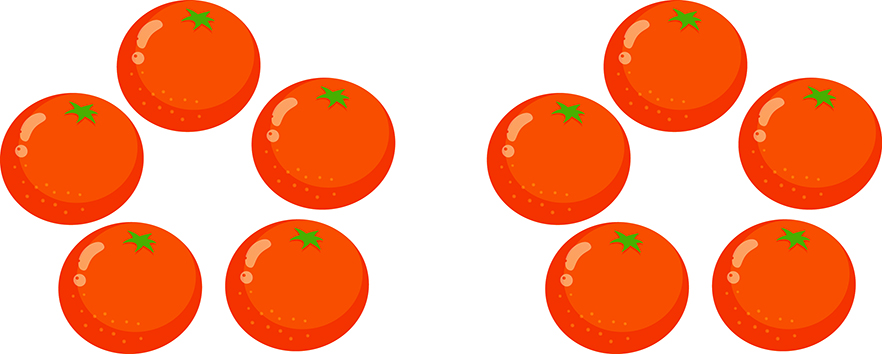 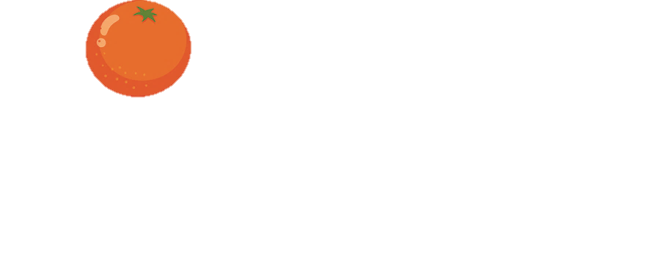 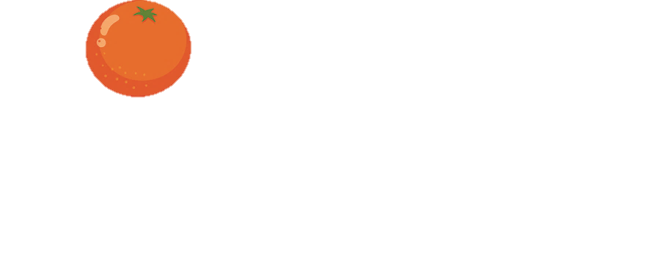 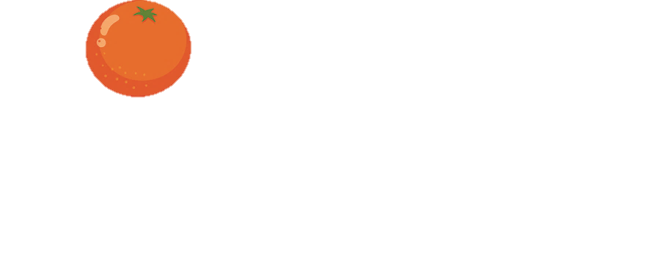 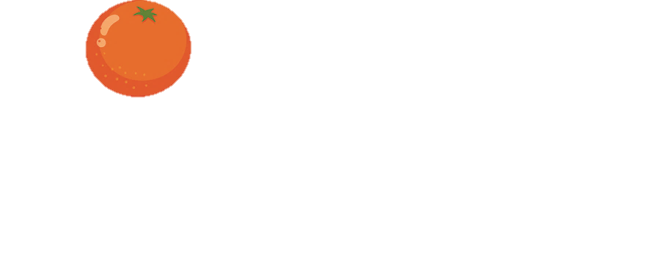 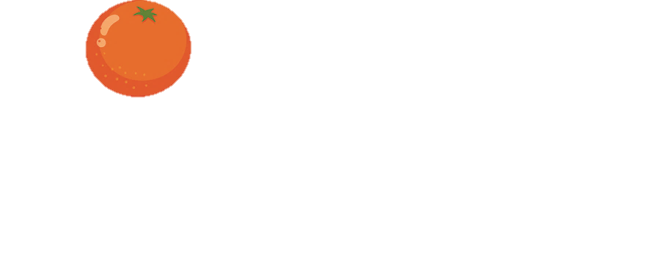 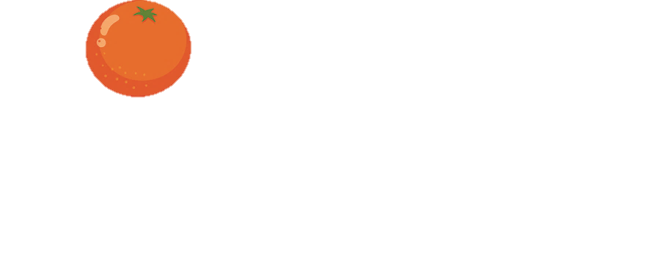 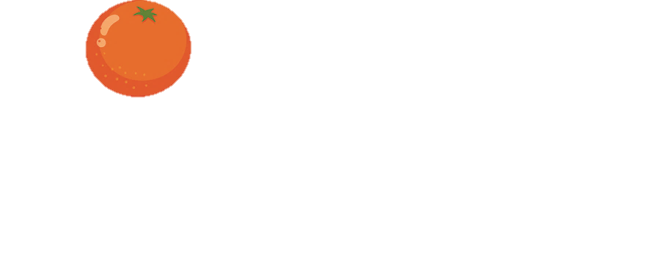 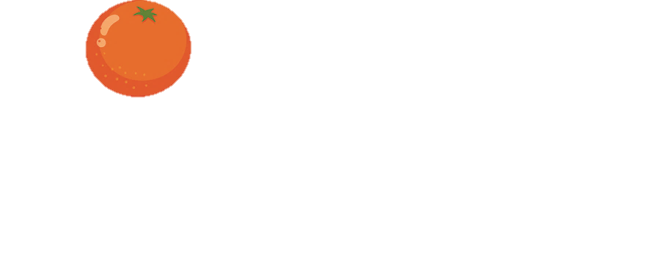 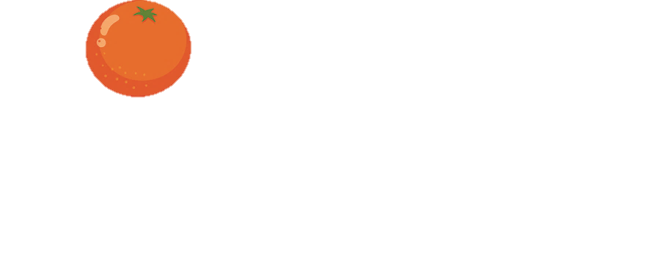 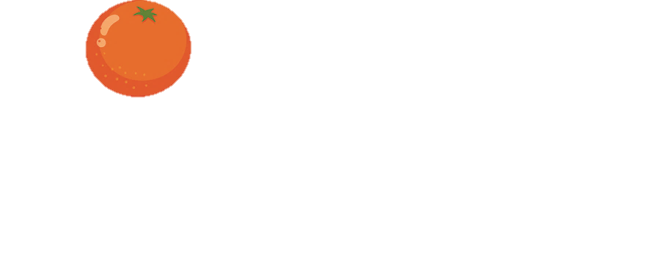 5             +            5	         + 	      5                   =                                   15
3 × 5			 =		    15
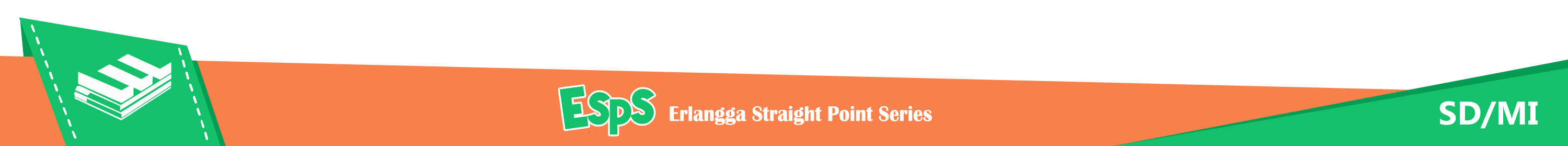 Perkalian dapat digambarkan dengan garis bilangan.
+5
+5
+5
3 × 5
0        1        2       3        4        5        6       7         8        9       10      11     12      13     14     15
Jadi, 3 × 5 = 15.
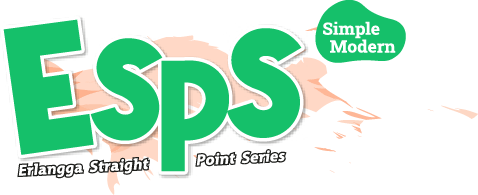 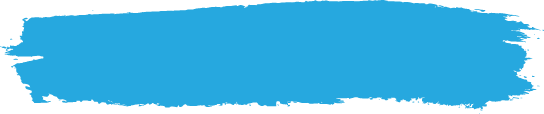 B. Perkalian dengan Bilangan 0, 1, dan 2
Perkalian dengan bilangan 0
Suatu bilangan jika dikalikan dengan 0, hasilnya adalah 0.
Contoh:
6 × 0 = 0 + 0 + 0 + 0 + 0 + 0 = 0
0 × 6 = 0
4 × 0 = 0 + 0 + 0 + 0 = 0
0 × 4 = 0
Perkalian dengan bilangan 1
Suatu bilangan jika dikalikan dengan 1, hasilnya adalah bilangan itu sendiri.
Contoh:
7 × 1 = 1 + 1 + 1 + 1 + 1 + 1 + 1 = 7
1 × 7 = 7
5 × 1 = 1 + 1 + 1 + 1 + 1 = 5
1 × 5 = 5
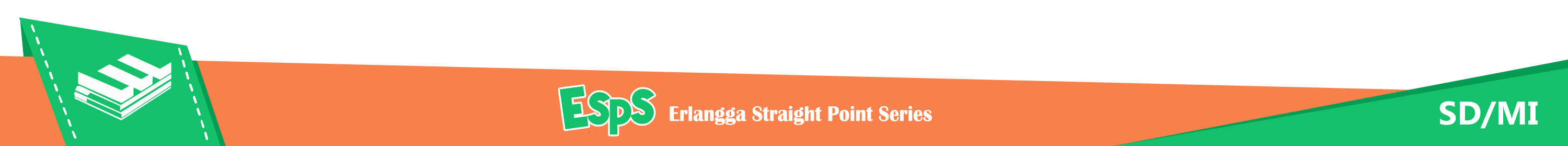 Perkalian dengan bilangan 2
Hasil perkalian suatu bilangan dengan bilangan 2 sama dengan penjumlahan bilangan tersebut sebanyak 2 kali.
Contoh:
2 × 7 = 7 + 7 = 14
2 × 9 = 9 + 9 = 18
2 × 5 = 5 + 5 = 10
2 × 10 = 10 + 10 = 20
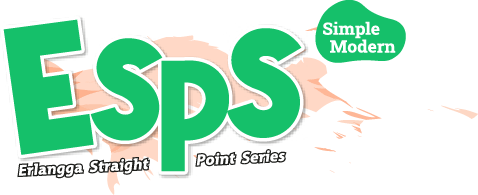 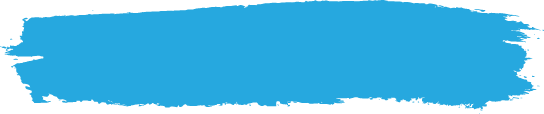 C. Perkalian dengan Tabel Perkalian
Contoh:
10
10
×
0
1
2
3
4
5
6
7
8
9
0
0
0
0
0
0
0
0
0
0
0
Hasil dari 7 × 8 = . . . .
56
0
0
1
2
3
4
5
6
7
8
9
10
1
0
2
4
6
8
10    12    14    16     18    20
2
20
Hasil dari 4 × 5 = . . . .
0
3
6
9
12    15    18    21    24     27    30
3
0
4
8
12     15    20    24    28    32     36    40
4
0
5
10    15     20    25    30    35     40    45    50
5
0
6
12    18     24    30    36    42     48    54    60
6
0
7
14    21     28    35    42    49     56    63    70
7
0
8
16    24     32    40    48    56     64    72    80
8
0
9
18     27    36    45    54    63    72     81    90
9
0
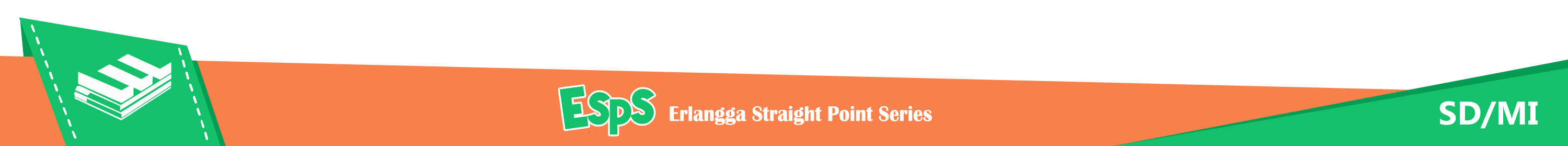 10    20    30     40    50    60     70    80    90    100
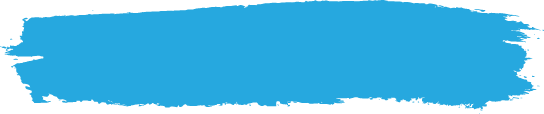 D. Sifat Pertukaran pada Perkalian
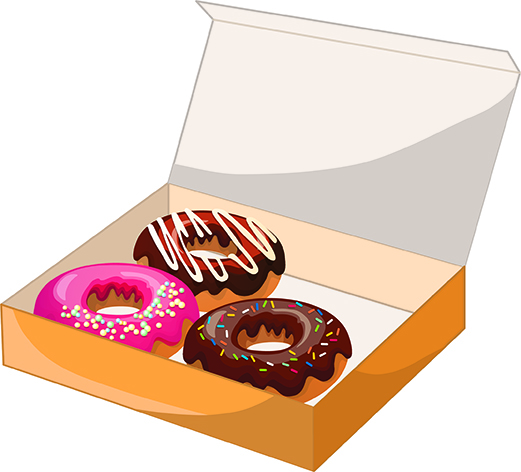 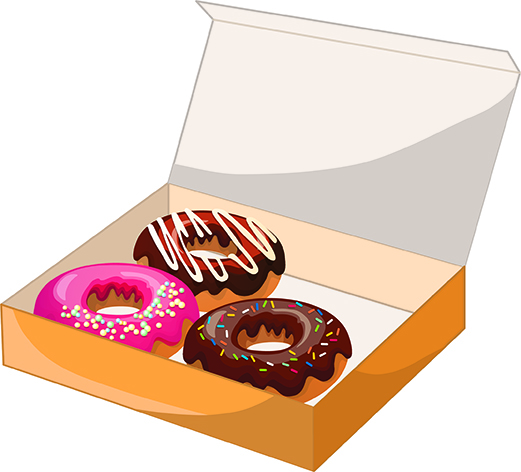 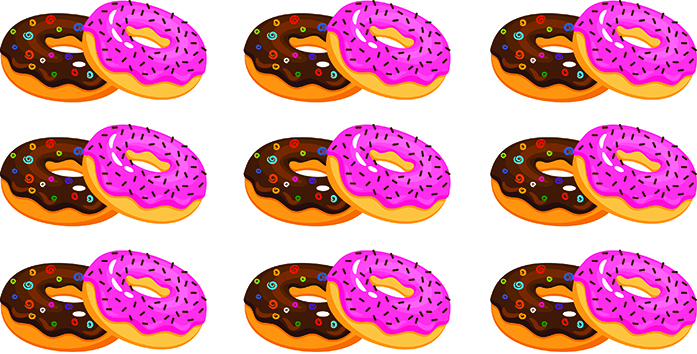 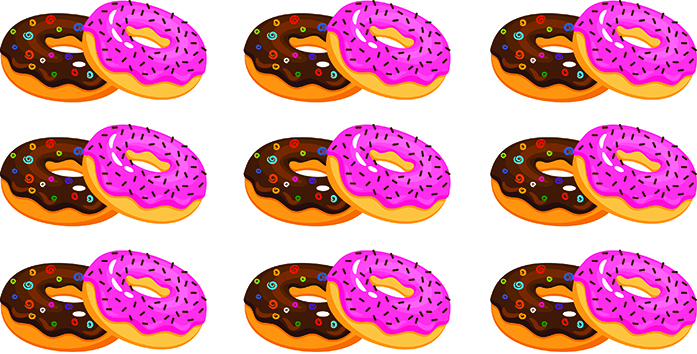 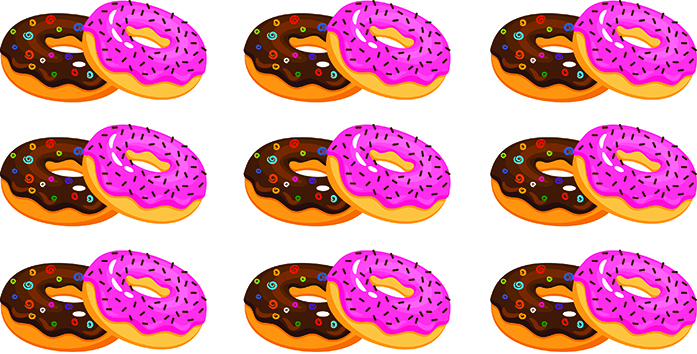 3 × 2 = 6
2 × 3 = 6
3 × 2 = 2 × 3 = 6
Sifat Pertukaran
Hasil perkalian akan sama walaupun posisi kedua bilangan ditukar.
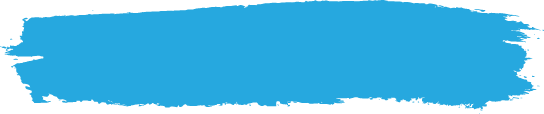 E. Perkalian dengan Hasil Tertentu
Sebuah bilangan dapat dinyatakan dalam bentuk perkalian yang berbeda.
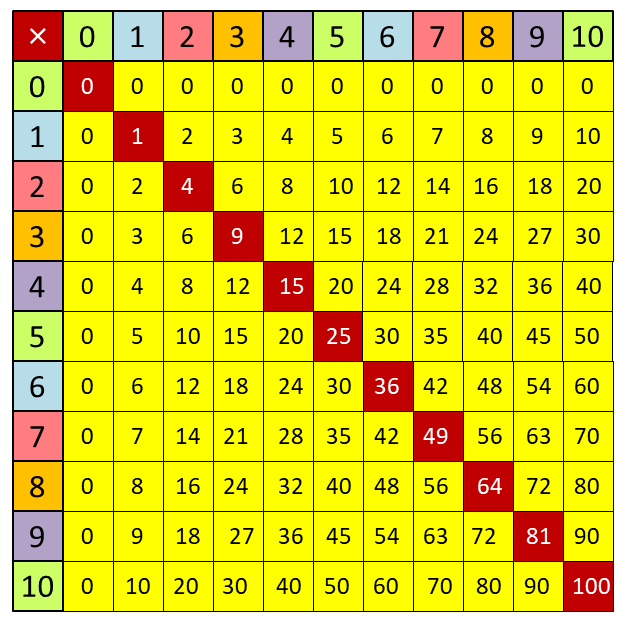 Contoh:
Perkalian yang hasilnya 20.
Bentuk perkalian yang hasilnya 20:
1 × 20
2 × 10
4 × 5
5 × 4
10 × 2
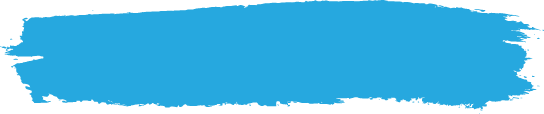 F. Perkalian dalam Kehidupan Sehari-hari
Contoh:
Paman membeli 2 kotak telur.
Setiap kotak berisi 6 butir telur.
Berapa jumlah telur yang dibeli Paman?
Sinta membeli 4 vas bunga mawar.
Setiap vas berisi 3 bunga.
Berapa jumlah bunga yang dibeli Sinta?
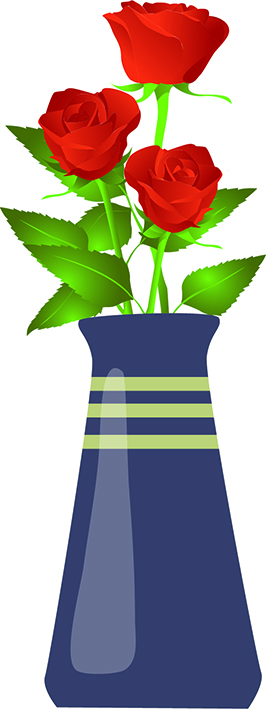 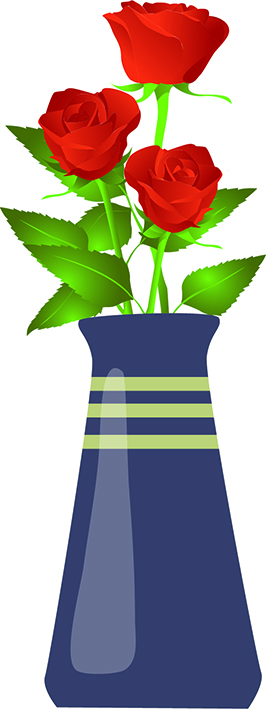 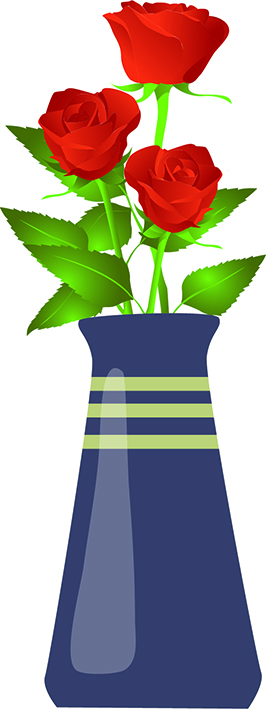 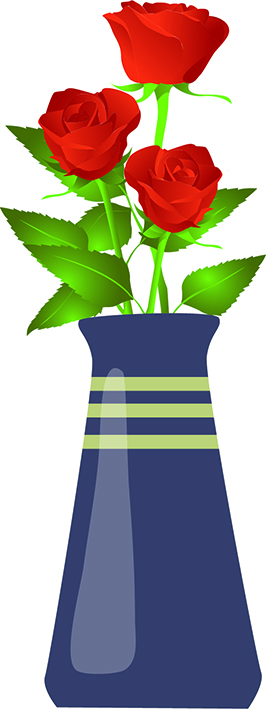 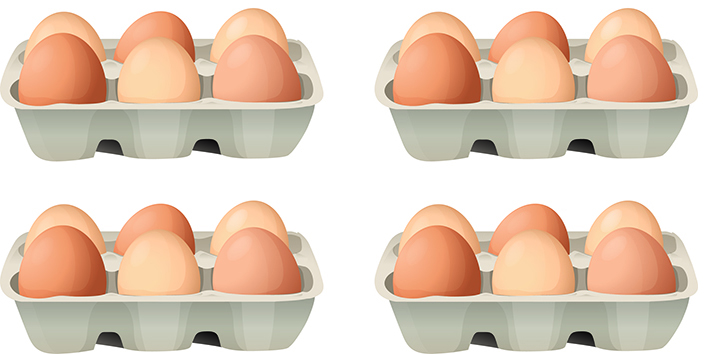 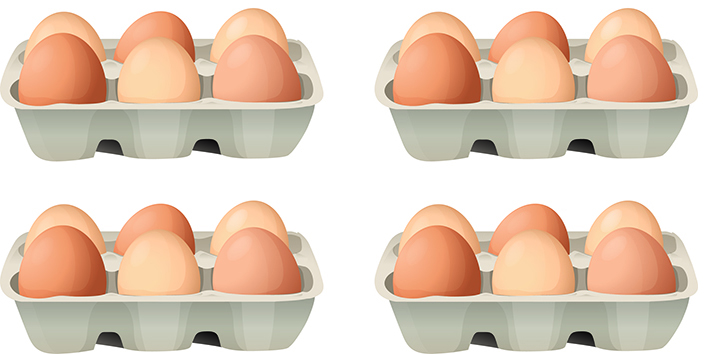 6
6
3
3
3
3
2 × 6 = 12
4 × 3 = 12
Jadi, banyak telur yang dibeli Paman adalah 12 butir.
Jadi, banyak bunga yang dibeli Sinta adalah 12 bunga.